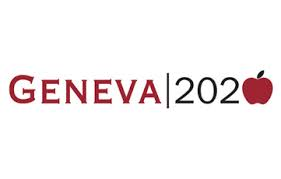 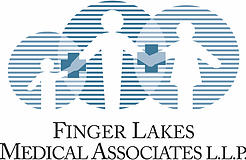 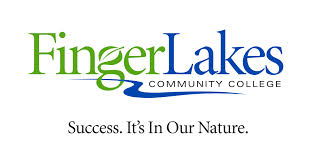 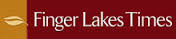 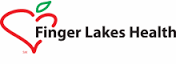 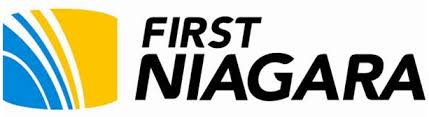 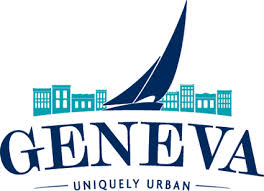 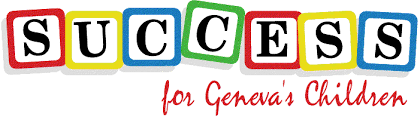 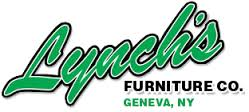 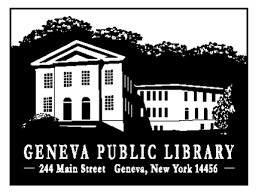 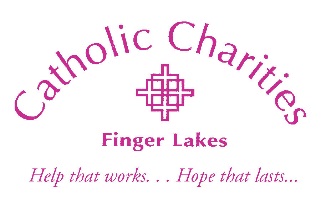 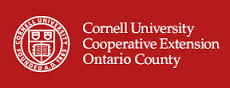 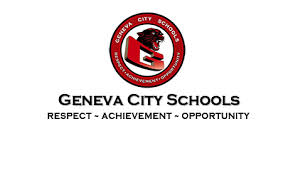 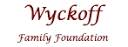 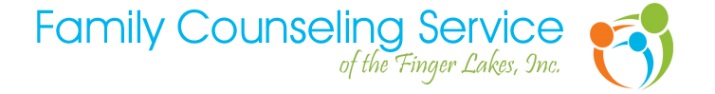 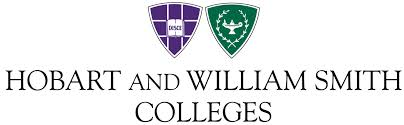 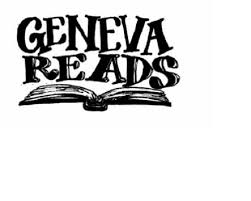 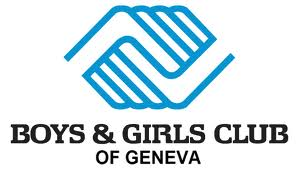 African American Men’s Association
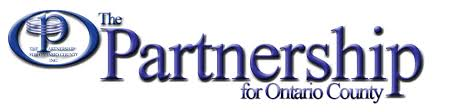 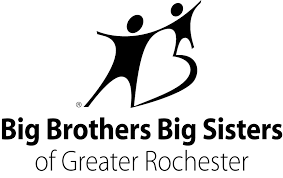 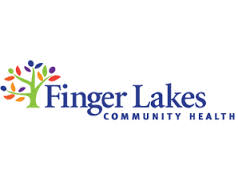 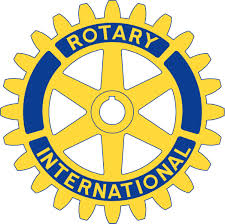 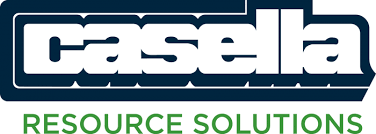 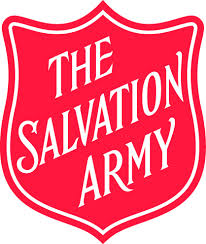 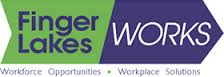 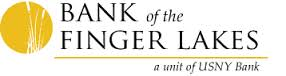 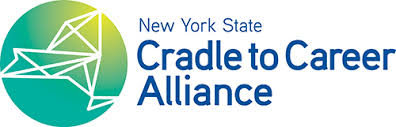 [Speaker Notes: COLLABORATION with SPECIFIC GOALS in mind…. These logos are just a small sample of what we represent by our participation here today.  We are a part of something exciting, and collectively we are expressing a desire to learn what needs to be done to support long term success for Geneva’s youth.]